Тема уроку:  Механічний рух.
Механіка  -
розділ фізики, в якому пояснюється механічний рух матеріальних тіл, а також взаємодії, які відбуваються при цьому між ними.
Механіка
Кінематика – розділ механіки, що вивчає рух тіл без урахування причин, які цей рух зумовили.
Динаміка – це розділ механіки, що вивчає причини зміни швидкості руху під дією інших сил.
Статика – це розділ механіки, що вивчає рівновагу тіл.
Основна задача механіки –  визначити положення тіла в будь-який момент часу.
Положення тіла в просторі можна визначити тільки відносно інших тіл.
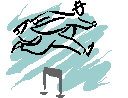 Механічний рух тіла
– зміна з часом його положення в просторі відносно  інших тіл.
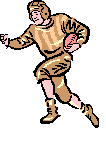 Механічний рух
Прямолінійний
Рівномірний
Криволінійний
Нерівномірний
Поступальний
Обертальний
Поступальний рух -
Рух тіла, під час якого всі його точки рухаються однаково.
Положення тіла відносне: воно різне відносно різних тіл відліку і пов`язаних з ними систем координат.
Будь-який механічний рух і, зокрема, стан спокою тіла є відносним.
Коли літак летить на хмарами, то пасажирам іноді здається, що літак падає вниз на хмари, чого насправді немає. Чим це можна пояснити?
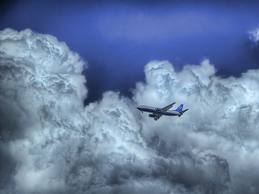 Відповідь: Насправді хмари внаслідок конвекції піднімаються вгору і здається, ніби літак падає вниз.
Система відліку
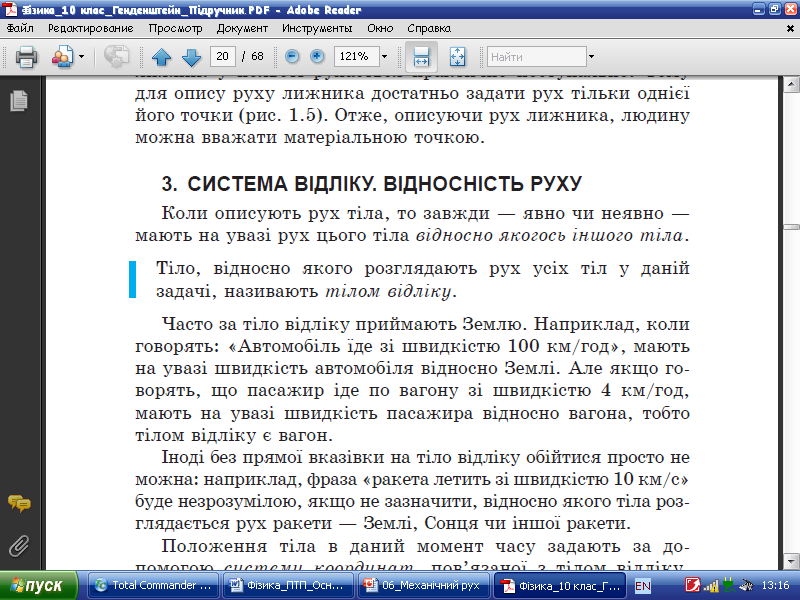 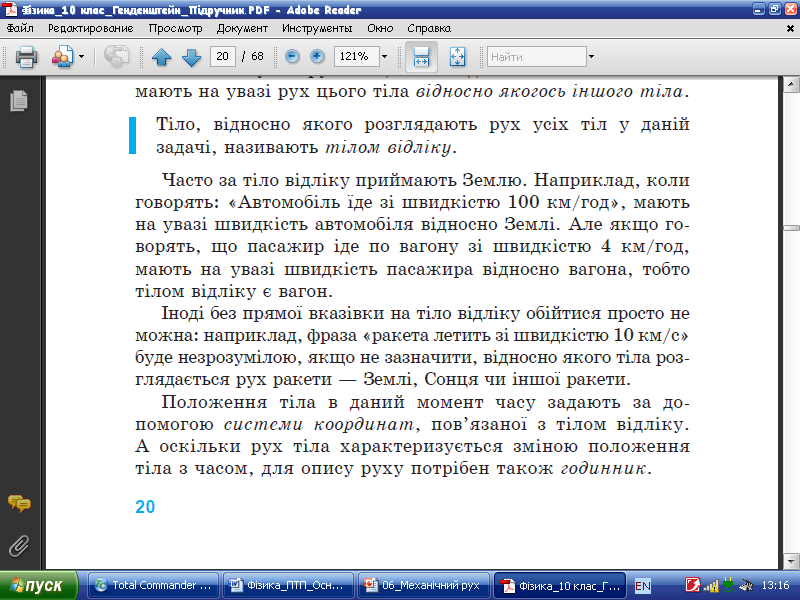 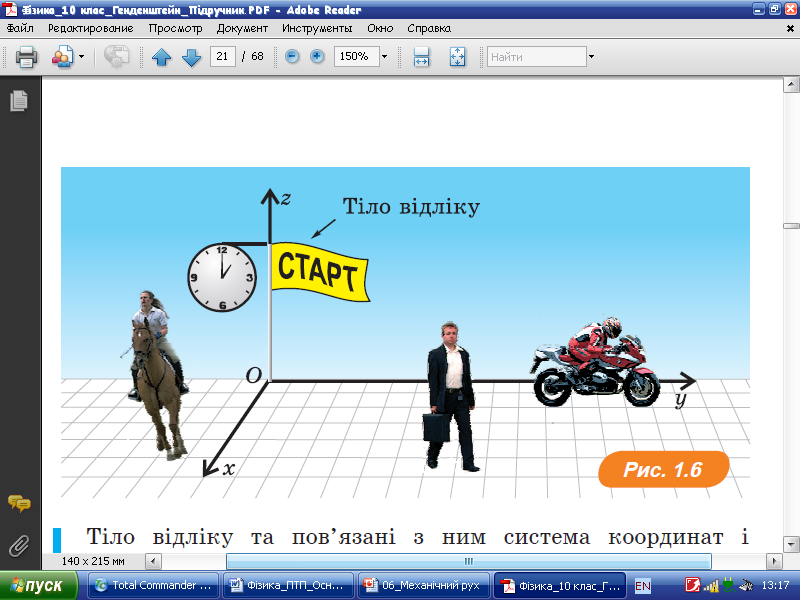 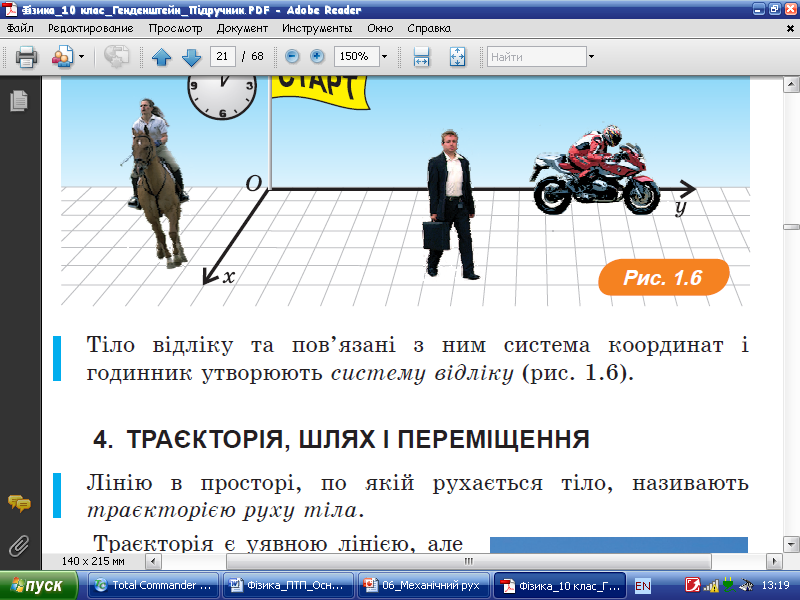 Матеріальна точка -
тіло, розмірами якого за даних умов можна знехтувати.
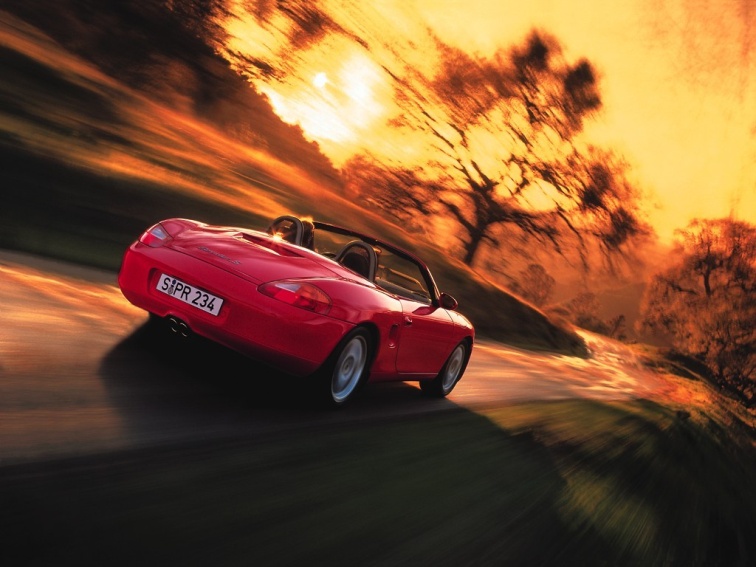 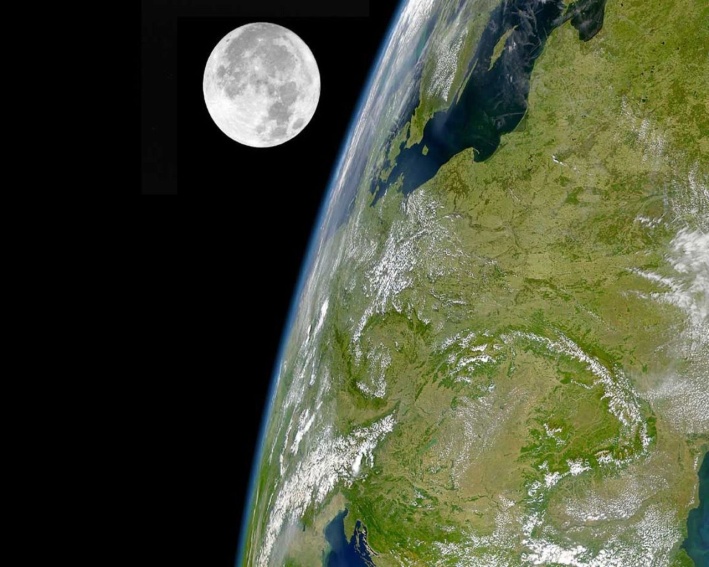 Траєкторія -
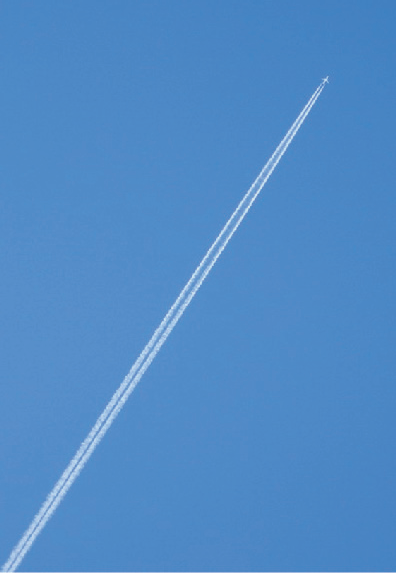 лінія, яку описує тіло під час свого руху.
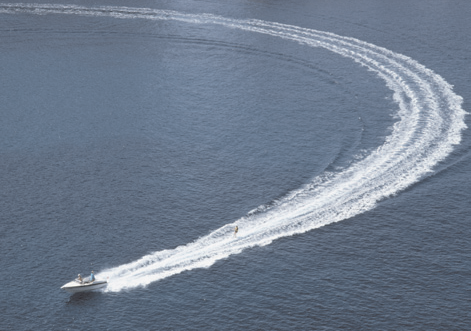